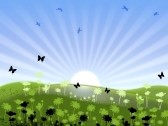 «Чтобы поверить в добро, надо начать его делать!»                 Л.Н.Толстой
Сегодня мы идем к нашим сверстникам 
из школы-интерната.
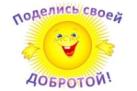 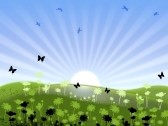 .
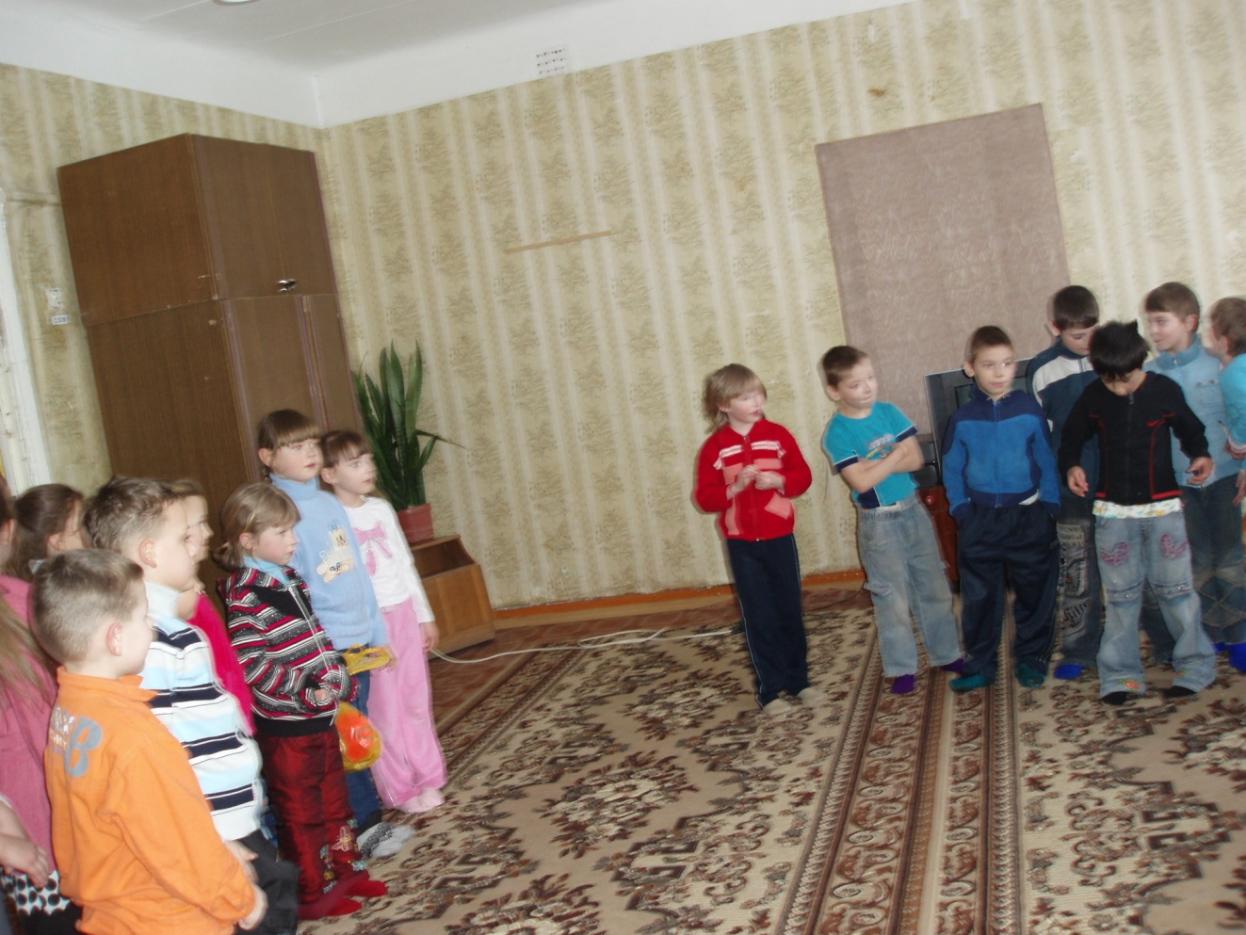 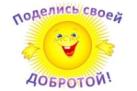 Сначала мы немного растерялись.
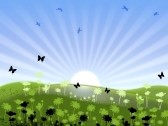 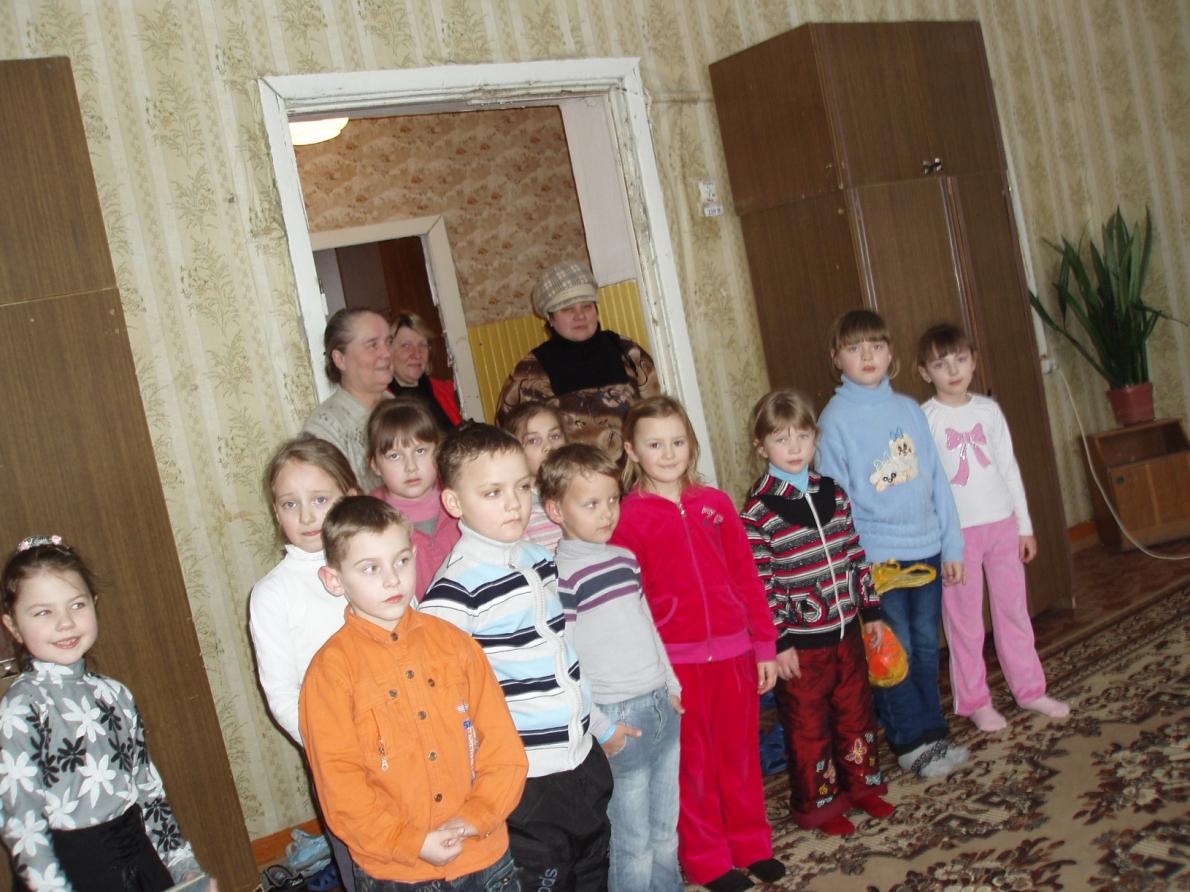 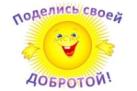 Помогли воспитатели и наши родители.
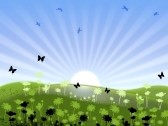 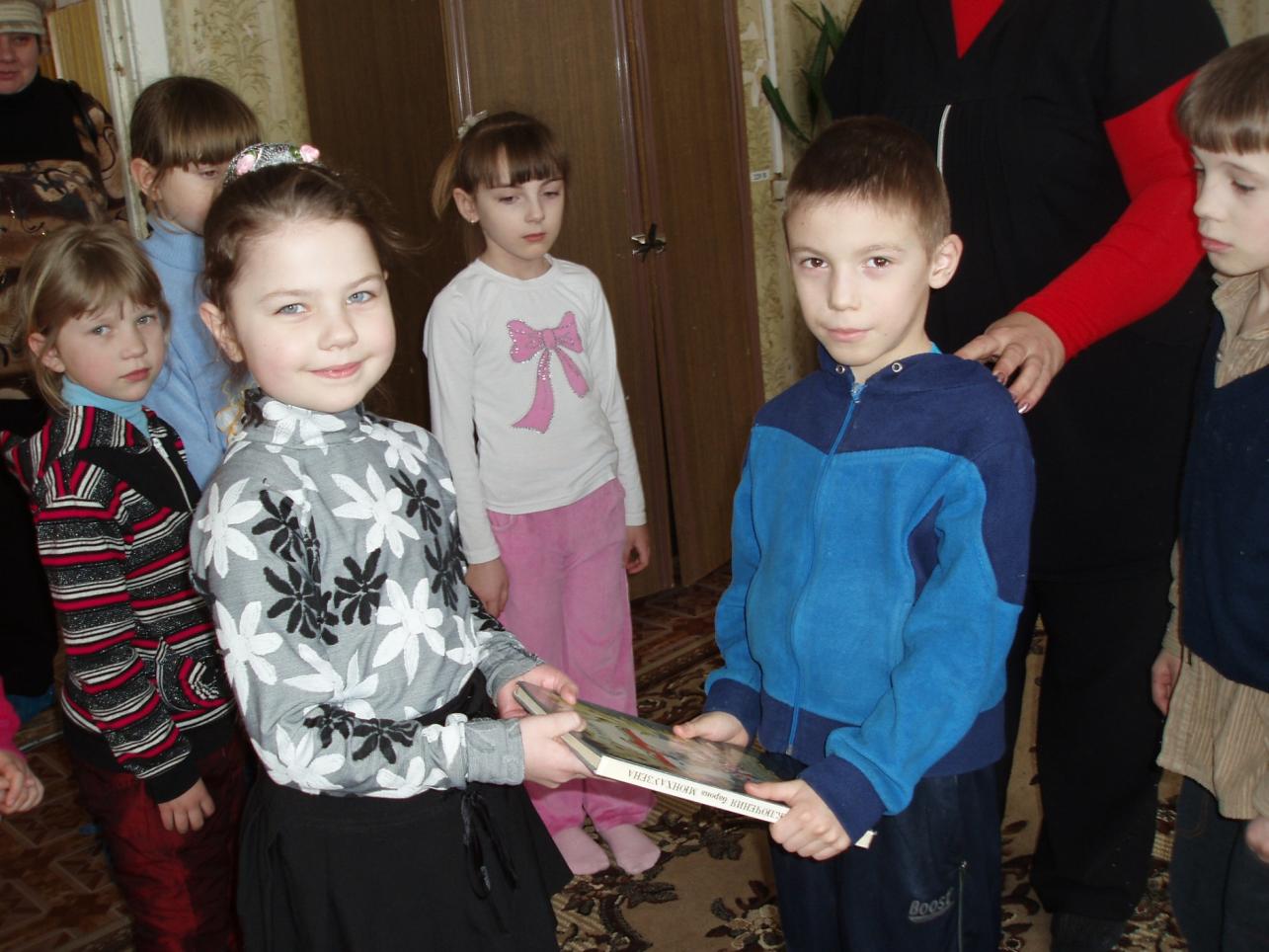 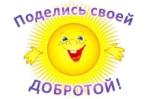 Книга и подружиться тоже помогает.
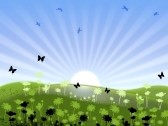 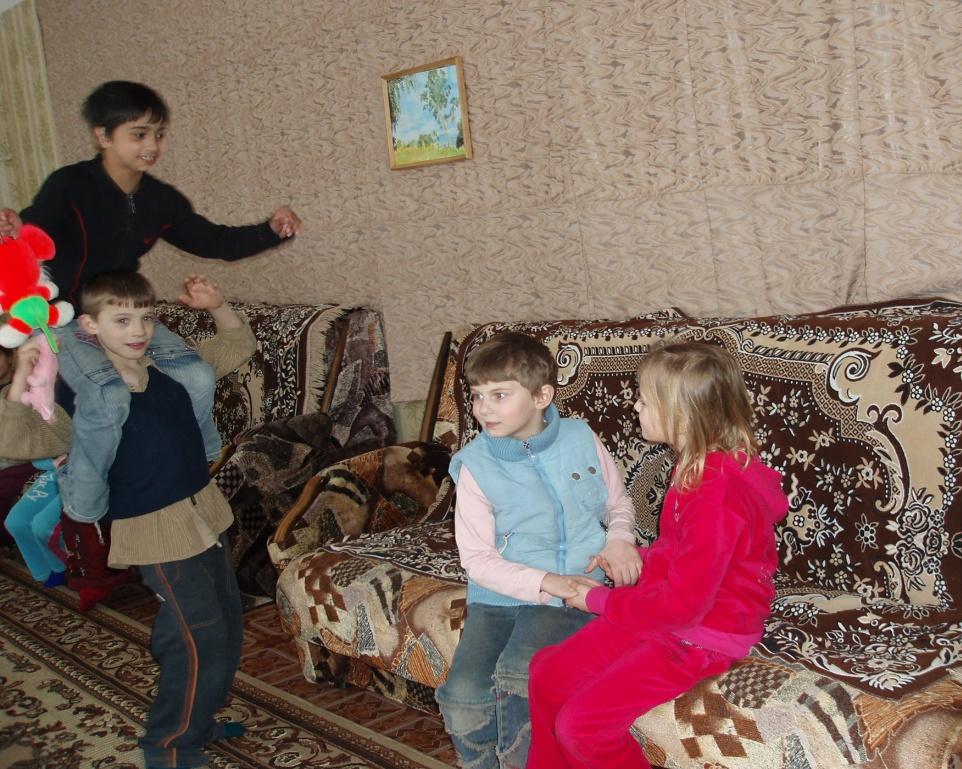 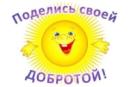 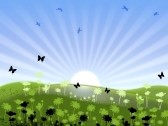 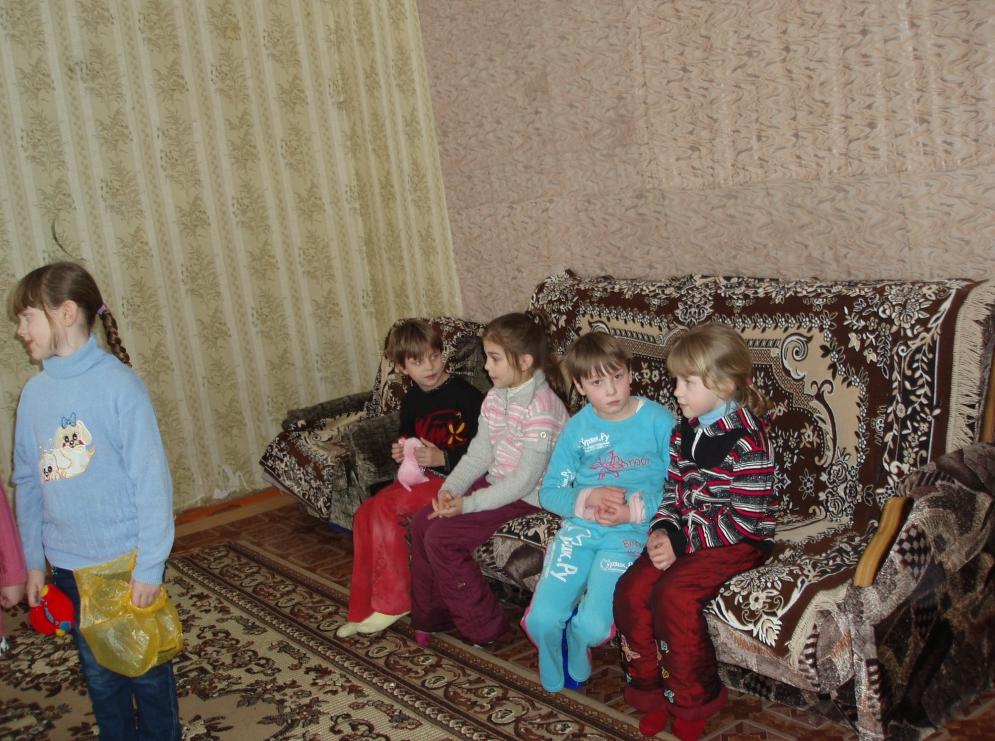 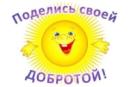 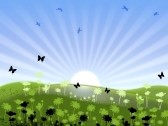 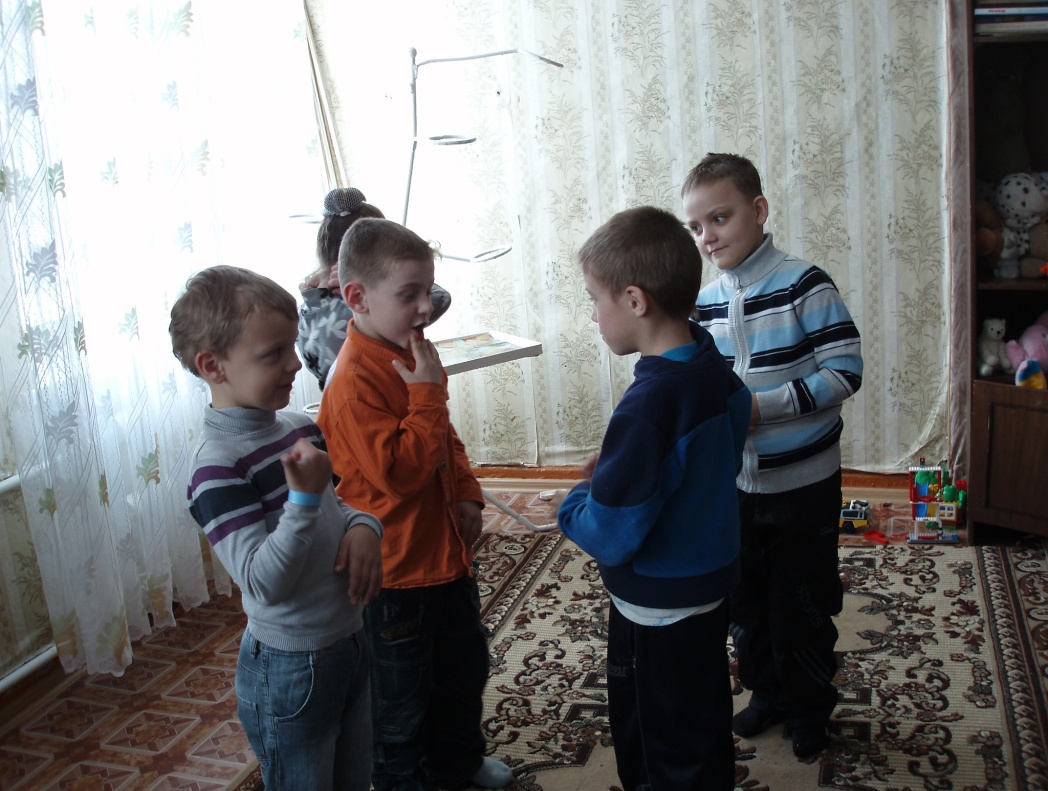 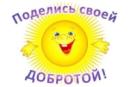 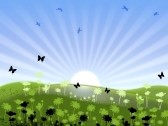 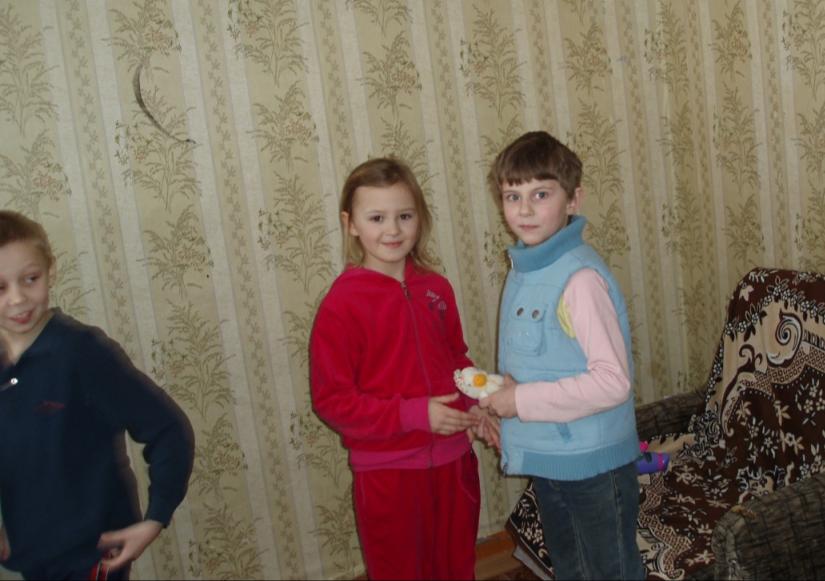 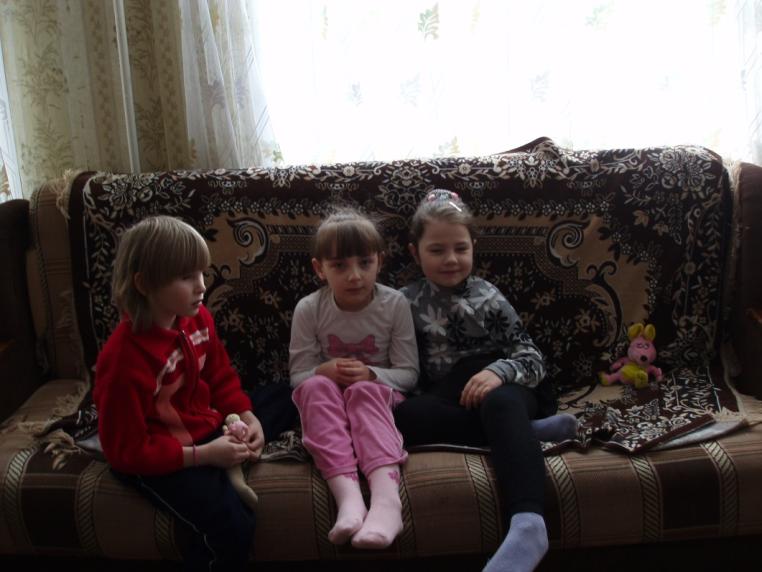 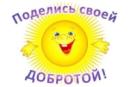 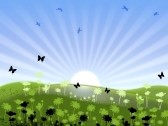 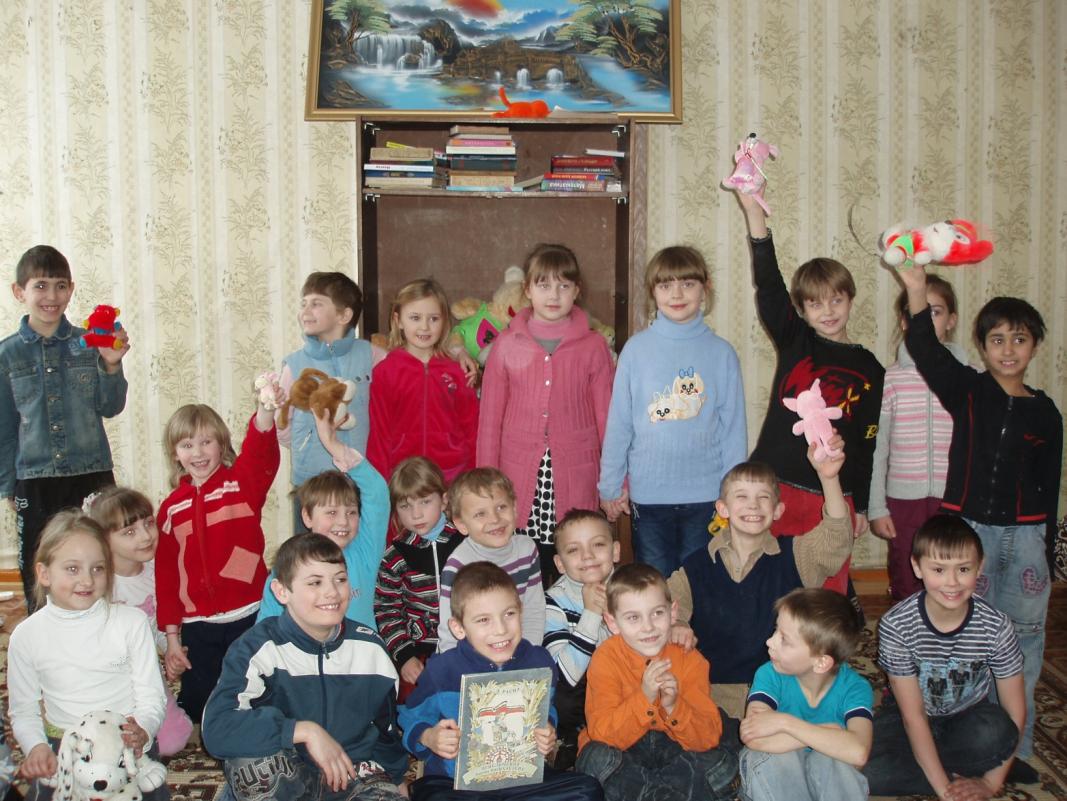 Подарки наши понравились ребятам. А из пряжи, которую подарили наши родители,
они будут вязать в свободное время вместе с воспитателями.
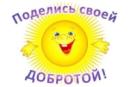 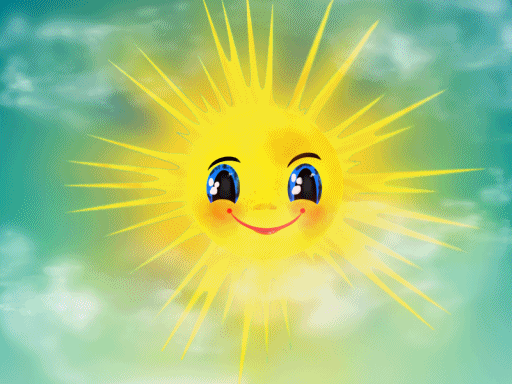 Мы простились с ребятами ненадолго.
 Решили приходить к ним чаще 
и приглашать к себе в школу.